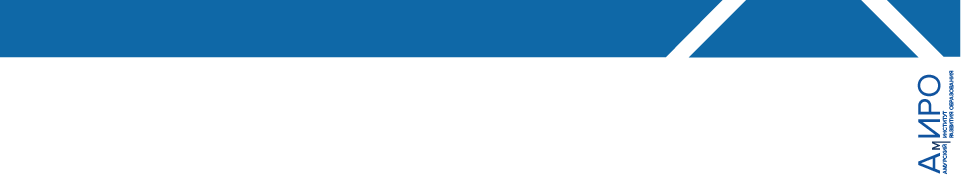 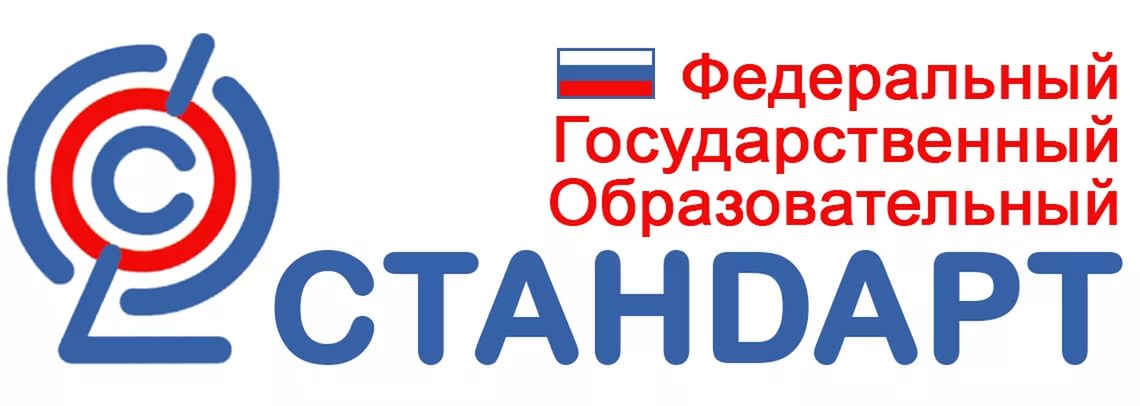 Актуальные вопросы введения федерального государственного образовательного стандарта среднего общего образования в школах Амурской области
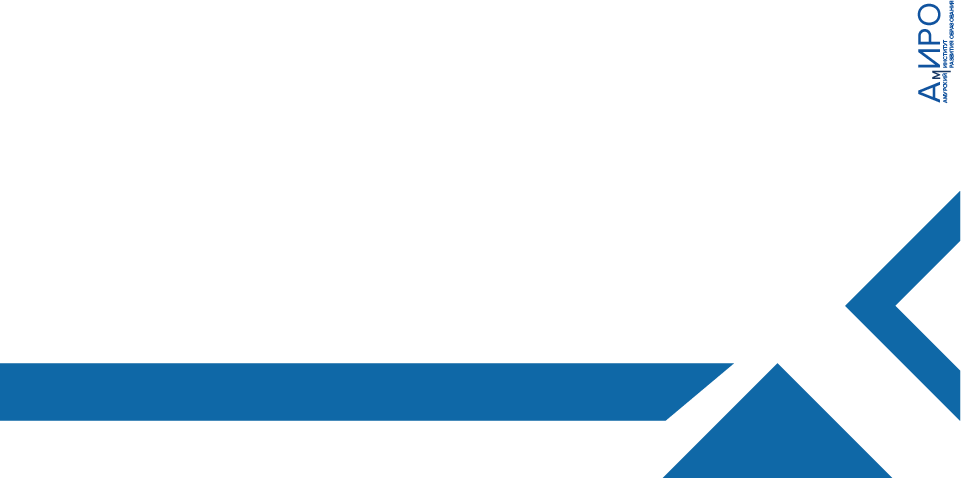 Корнеева А.Б.
заведующий лабораторией организационно-методического обеспечения реализации ФГОС
ГАУ ДПО «Амурский областной институт развития образования
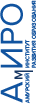 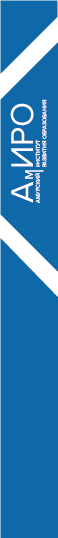 Нормативно-правовая база
Приказ Министерства просвещения Российской Федерации от 12 августа 2022 г.  № 732      «О внесении изменений в федеральный государственный образовательный стандарт среднего общего образования, утвержденный приказом Министерства образования и науки Российской Федерации  от 17 мая 2012 г. № 413» 
(Зарегистрирован 12.09.2022 № 70034)

Федеральный закон от 24 сентября 2022 г. № 371-ФЗ 
“О внесении изменений в Федеральный закон «Об образовании в Российской Федерации» и статью 1 Федерального закона «Об обязательных требованиях в Российской Федерации» 
(Принят Государственной Думой 14 сентября 2022 года, 
Одобрен Советом Федерации 21 сентября 2022 года)

Письмо Министерства просвещения РФ от 17 ноября 2022 г. N 03-1889 
"О направлении информации"
Информационно-разъяснительное письмо 
об основных изменениях, внесенных в федеральный государственный образовательный стандарт среднего общего образования, и организации работы по его введению

План-график
мероприятий Минпросвещения России по введению обновленного федерального государственного образовательного стандарта среднего общего образования
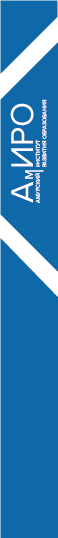 Каковы основания для изменения стандарта?
ведущие направления научно-технологичного развития страны, 
приоритеты государственной политики в области воспитания и образования подрастающих поколений, 
утвержденные концепции преподавания учебных предметов, разработанные универсальные кодификаторы проверяемых элементов содержания, разработанных по классам, и требований к результатам освоения основных образовательных программ
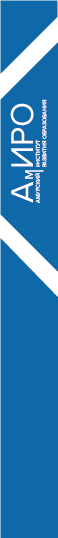 Что включает Стандарт?
требования к результатам освоения основной образовательной программы;
требования к структуре основной образовательной программы, в том числе требования к соотношению частей основной образовательной программы и их объему, а также к соотношению обязательной части основной образовательной программы и части, формируемой участниками образовательных отношений;
требования к условиям реализации основной образовательной программы, в том числе кадровым, финансовым, материально-техническим и иным условиям.

Стандарт является основой объективной оценки соответствия установленным требованиям образовательной деятельности и подготовки обучающихся, освоивших основную образовательную программу, независимо от формы получения образования и формы обучения. 

Среднее общее образование может быть получено: в организациях, осуществляющих образовательную деятельность (в очной, очно-заочной или заочной форме); вне организаций, осуществляющих образовательную деятельность, в форме семейного образования и самообразования. Допускается сочетание различных форм получения образования и форм обучения.
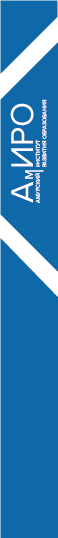 Что разрабатывается на основе стандарта?
разработки примерных основных образовательных программ среднего общего образования;
разработки программ учебных предметов, курсов, учебной литературы, контрольно-измерительных материалов;
организации образовательной деятельности в организациях, осуществляющих  образовательную деятельность, реализующих основную образовательную программу, независимо от их организационно-правовых форм и подчиненности;
разработки нормативов финансового обеспечения образовательной деятельности организаций, осуществляющих образовательную деятельность, реализующих основную образовательную программу, формирования государственного (муниципального) задания для образовательного учреждения;
осуществления контроля и надзора за соблюдением законодательства Российской Федерации в области образования;
проведения государственной итоговой и промежуточной аттестации обучающихся;
построения системы внутреннего мониторинга качества образования в организации, осуществляющей образовательную деятельность;
организации деятельности работы методических служб;
аттестации педагогических работников;
организации подготовки, профессиональной переподготовки и повышения квалификации работников образования.
Каковы основные изменения ФГОС СОО?
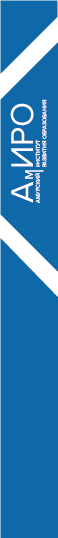 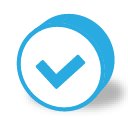 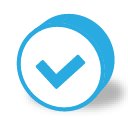 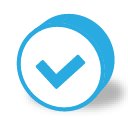 Минимум два предмета  должны изучаться на
углубленном уровне. Без
исключения для
универсального профиля
Учебный план профиля и  индивидуальный учебный  план должны содержать  минимум 13 предметов
Для учебных планов АООП  предусмотрена замена  физкультуры на предмет
«Адаптивная физическая  культура»
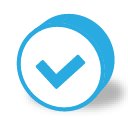 Предмет «Математика» стал  включать курсы «Алгебра и  начала математического  анализа», «Геометрия»,
«Вероятность и статистика»
Каковы основные изменения в содержательном разделе ФГОС СОО
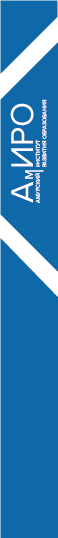 - ПРАВО
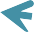 - РОССИЯ В МИРЕ
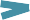 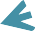 - ЭКОНОМИКА
- ЕСТЕСТВОЗНАНИЕ
- ЭКОЛОГИЯ
- АСТРОНОМИЯ
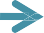 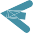 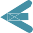 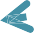 ЗАЯВЛЕНИЕ
обучающихся,  родителей
несовершеннолетних
обучающихся
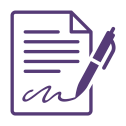 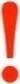 Возможность  обеспечения  обучающихся  электронными  учебниками, по предметам, не входящим в список экзаменов ГИА
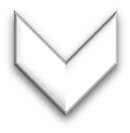 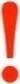 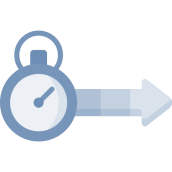 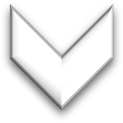 РЕАЛИЗАЦИЯ ФОП СОО – С 1 СЕНТЯБРЯ 2023 г. 10 класс
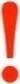 В интересах обучающихся и их родителей (законных представителей) в учебный план может быть включено изучение 3 и более учебных предметов на углубленном уровне. При этом образовательная организация самостоятельно распределяет количество часов, отводимых на изучение учебных предметов.
4
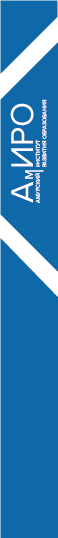 Реализация профильного обучения в условиях реализации ФГОС СОО
Профильное обучение– это система специализированной подготовки учащихся в старших классах общеобразовательной школы, направленная на профессиональную ориентацию учащихся на этапе преемственности ступеней образования, общего и профессионального, на индивидуализацию обучения и социализацию обучающихся, в том числе с учетом реальных потребностей рынка труда и гибкой системы профилей и кооперации старшей ступени школы с учреждениями профессионального образования.
Профильное  обучение– средство дифференциации  и  индивидуализации  обучения,  позволяющее  за счет изменений в структуре, содержании и организации образовательного процесса более полно учитывать интересы, склонности и способности  учащихся,  создавать  условия  для  обучения  старшеклассников в соответствии с их профессиональными интересами и намерениями в отношении продолжения образования.
8
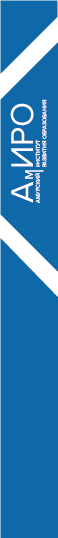 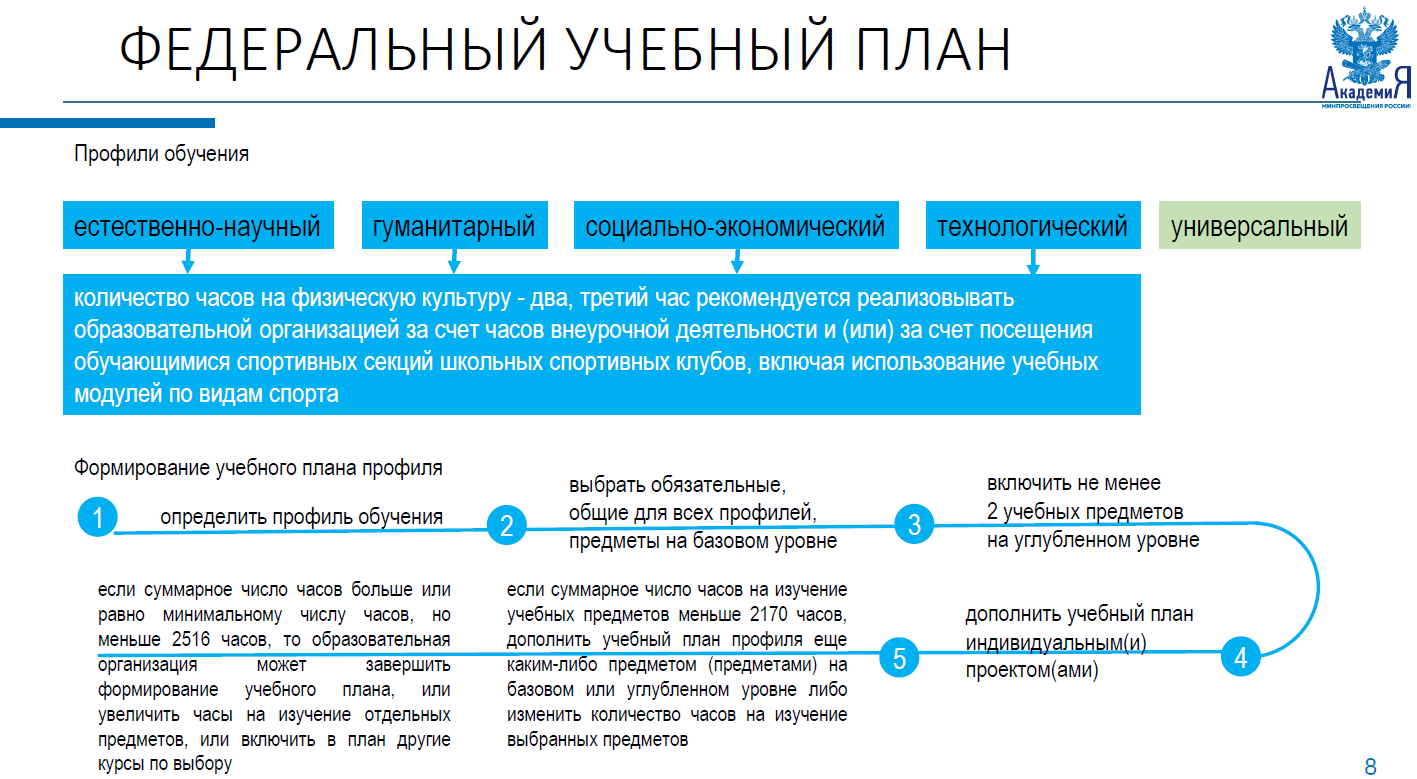 9
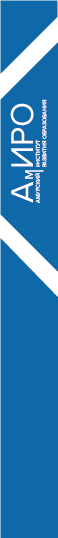 Профили и предметы
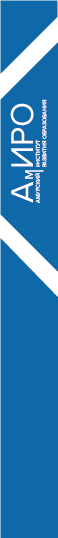 Реализация образовательной программы
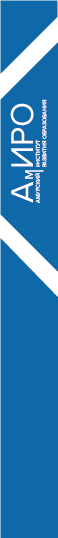 Что собой представляет внеурочная деятельность?
До 10 часов в неделю 
«Разговоры о важном» (цикл внеурочных занятий для обучающихся 1-11 кл.); 
Формирование функциональной грамотности; 
Профориентационная работа/ предпринимательство/финансовая грамотность. 

Дополнительное изучение учебных предметов (углубленное изучение учебных предметов, организация учебно-исследовательской и проектной деятельности, модули по краеведению и др.);
Развитие личности и самореализация обучающихся (занятия в хоре, школьном театре, участие в спортивных мероприятиях и др.); 
Комплекс воспитательных мероприятий, деятельность ученических сообществ, педагогическая поддержка обучающихся и обеспечение их благополучия в пространстве школе.
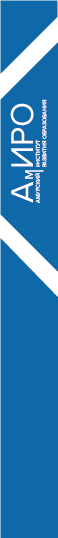 Как оцениваются образовательные результаты обучающихся?
Оценке подлежат предметные и метапредметные результаты, в том числе уровень функциональной грамотности.
Школа вправе использовать наряду с пятибалльной шкалой оценивания другие формы, например, критериально-балльную форму оценивания.
Внутренняя оценка включает: стартовую диагностику, текущую и тематическую оценку, портфолио, внутришкольный мониторинг образовательных достижений, промежуточную и итоговую аттестацию обучающихся.
К внешним процедурам относятся: государственная итоговая аттестация, независимая оценка качества образования и мониторинговые исследования муниципального, регионального и федерального уровней.
Важной процедурой итоговой оценки достижения метапредметных результатов является защита итогового индивидуального проекта.
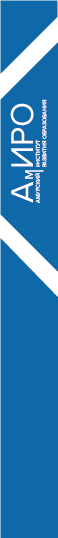 Что могут сделать родители (законные представители) вместе с обучающимся?
1. Выбрать профиль обучения, написать заявление о приёме в 10 класс;
2. Написать заявление о желании изучать родной язык (в том числе русский) и родную литературу;
3. Написать заявление о желании изучать второй иностранный язык, если в школе для этого есть условия; 
4. Написать заявление о желании обучаться по индивидуальному учебному плану;
5. Выбрать из перечня, предлагаемого школой, курсы, кружки, клубы и т.д. для вариативной части учебного плана и занятий внеурочной деятельностью.
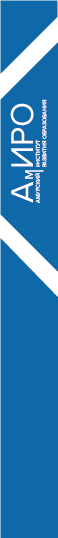 Какова ситуация с учебниками?
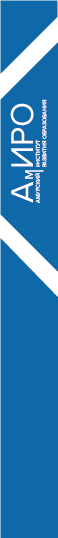 ИТАК, ВАЖНО:
ОЧЕНЬ вдумчиво отнестись к проблеме выбора профиля и предметов для углублённого изучения!
Способствовать выбору направлений внеурочной деятельности, дополнительного образования и темы индивидуального учебного проекта!
Способствовать тому, чтобы будущий выпускник в течение двух лет целенаправленно готовился к итоговой государственной аттестации!
СПАСИБО ЗА ВНИМАНИЕ!